Liturgie d’envoi: Quel jour de joie !
Oh mais quel jour de joie
Quand on m'a dit que Dieu m'aimait
Oh mais quel jour de joie
Quand Dieu est venu me sauver
Alors je danserai je le louerai
Et je l'adorerai
Alors je danserai je redirai
Dieu a tout changé.

Chaque deuil en une danse
Ma tristesse en une joie
Mes petitesses en lieux immenses
Dieu a tout changé
Chaque peine en une chance (tout changé)
Ma détresse en une Foi (tout changé)
Mon désespoir en espérance (tout changé)
Son feu s'est allumé en moi
Liturgie d’envoi: Quel jour de joie !
Oh mais quel jour de joie
Quand on m'a dit que Dieu m'aimait
Oh mais quel jour de joie
Quand Dieu est venu me sauver
Alors je danserai je le louerai
Et je l'adorerai
Alors je danserai je redirai
Dieu a tout changé.

Chaque peur en Sa confiance
Mes ténèbres en Son éclat
Tous mes échecs en Sa puissance
Dieu a tout changé
Ma faiblesse en une force (tout changé)
Tous mes chemins par Sa voie (tout changé)
Tous mes déserts en abondance (tout changé)
Son feu s'est allumé en moi.
Liturgie d’envoi : Quel jour de joie !
Pont:

Il est Dieu Il est grand ! Il est fort et puissant
Il est bon pour toujours ! Éternel en amour

Il est Dieu Il est grand ! Il est fort et puissant
Il est bon pour toujours ! Éternel en amour

Oh mais quel jour de joie
Quand on m'a dit que Dieu m'aimait
Oh mais quel jour de joie
Quand Dieu est venu me sauver
Alors je danserai je le louerai
Et je l'adorerai
Alors je danserai je redirai
Dieu a tout changé.
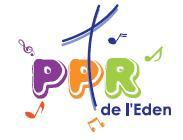